এই স্লাইডটি সম্মানিত শিক্ষকবৃন্দের জন্য।
এই পাঠটি শ্রেণিকক্ষে উপস্থাপনের সময় প্রয়োজনীয় নির্দেশনা প্রতিটি স্লাইডের নিচে অর্থাৎ Slide Note -এ সংযোজন করা হয়েছে। আশা করি সম্মানিত শিক্ষকগণ অনুগ্রহপূর্বক পাঠটি উপস্থাপনের পূর্বে উল্লেখিত Note দেখে নিবেন। এছাড়াও শিক্ষকগন প্রয়োজনবোধে তার নিজস্ব কলাকৌশল প্রয়োগ করতে পারবেন।
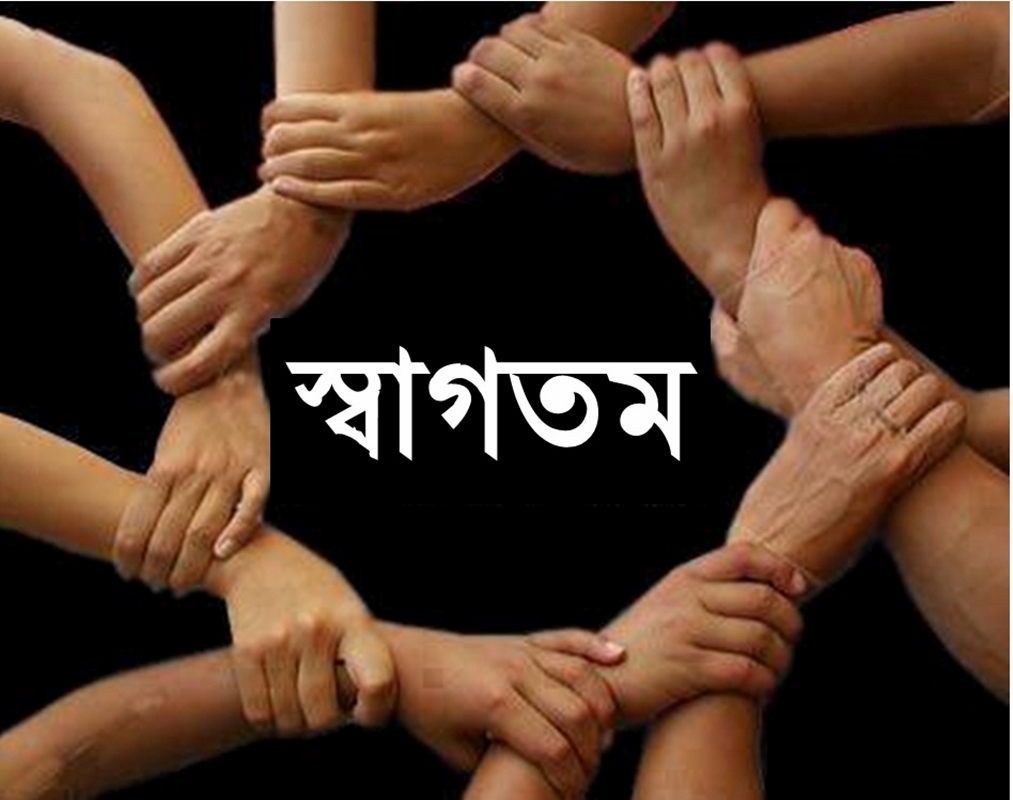 উপস্থাপনায়
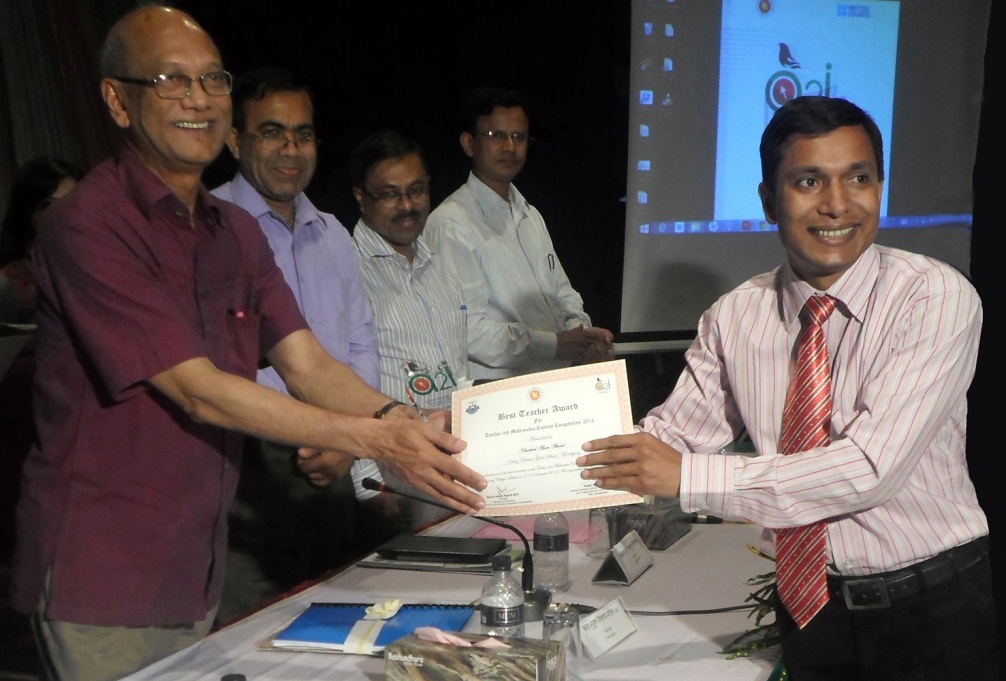 খোরশেদ আলম আকন্দ
বি, এ (সম্মান), এম, এ (বাংলা)
সিনিয়র সহকারী শিক্ষক
কানিজ ফাতেমা গার্লস্‌ স্কুল, মানিকগঞ্জ।
মোবাইল নম্বর : ০১১৯১৩১২৯০০
E-mail : khurshed.akand@yahoo.com
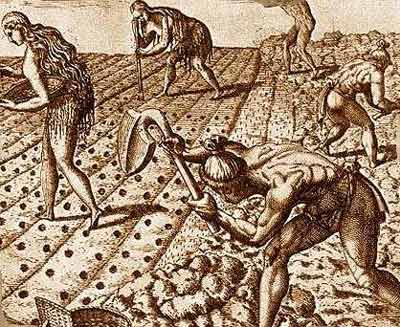 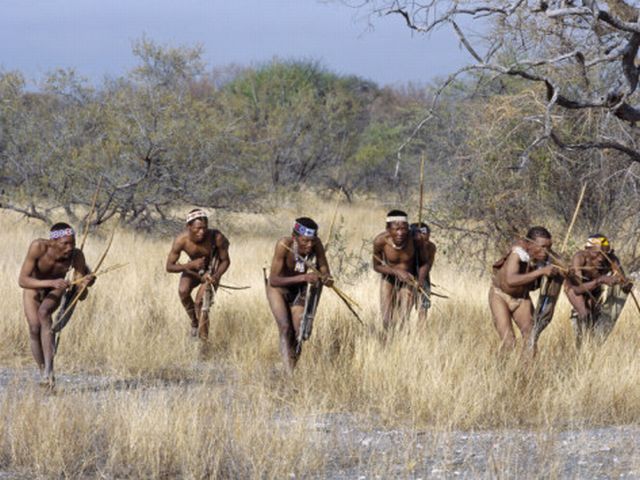 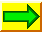 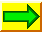 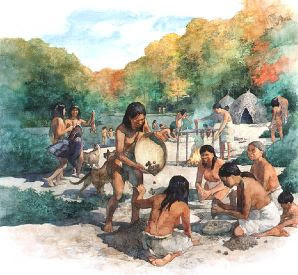 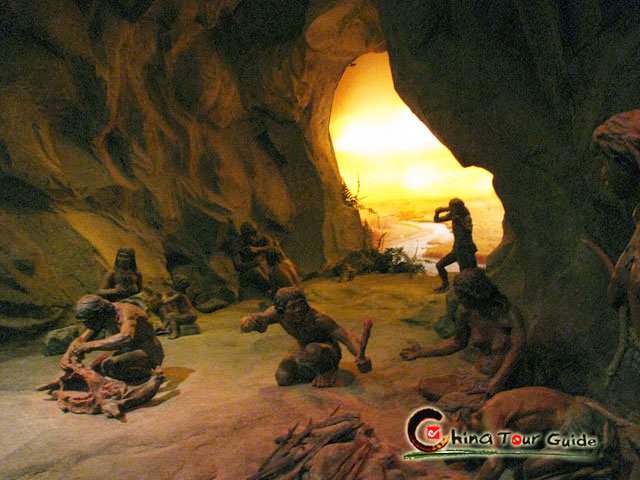 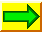 [Speaker Notes: এই Slide-এর ছবিগুলো দেখিয়ে শিক্ষার্থীদের প্রশ্নোত্তরের মাধ্যমে পাঠ ঘোষণা করা হবে।
যেমন- ছবিতে কে কী কাজ করছে? ১ম ছবি থেকে ২য় ছবি, ২য় ছবি থেকে ৩য় ছবি, ৩য় ছবি থেকে ৪র্থ ছবিতে কি কোনো পার্থক্য, উন্নয়ন বা বিকাশ লক্ষ্য করা যায়?]
আজকের পাঠ
সমাজ বিকাশের বিভিন্ন স্তর
অধ্যায়-১, পাঠ-২ ও ৩
বিষয় : বাংলাদেশ ও বিশ্ব পরিচয়
৬ষ্ঠ শ্রেণি
শিখনফল
এই পাঠ শেষে শিক্ষার্থীরা ... 
১। সমাজের বিকাশে ভূমিকা পালনকারী স্তরগুলি চিহ্নিত 
    করতে পারবে;
২। শিকার ও খাদ্য সংগ্রহভিত্তিক সমাজের বৈশিষ্ট্য বর্ণনা   
    করতে পারবে;
৩। উদ্যান কৃষিভিত্তিক সমাজের বৈশিষ্ট্যগুলো বলতে 
    পারবে;
৪। পশুপালনভিত্তিক সমাজের বৈশিষ্ট্য ব্যাখ্যা করতে 
    পারবে।
শিকার ও
 খাদ্য সংগ্রহ
ভিত্তিক সমাজ
শিল্পবিপ্লব   
   পরবর্তী    
 সমাজ
উদ্যান 
 কৃষি ভিত্তিক  
 সমাজ
সমাজ বিকাশের স্তর
পশু পালন 
    ভিত্তিক     
 সমাজ
শিল্প  ভিত্তিক 
 সমাজ
কৃষি  ভিত্তিক 
 সমাজ
[Speaker Notes: বোর্ডে মাইন্ড ম্যাপিং-এর মাধ্যমে সমাজ বিকাশের স্তরগুলো দেখানো হবে। 
দৈব-চয়নের মাধ্যমে নির্বাচিত দু-একজন শিক্ষার্থী মৌখিক বা বোর্ডে লিখিতভাবে উপস্থাপন করবে । অন্যান্য শিক্ষার্থীদেরকেও উপস্থাপনের জন্য উৎসাহিত করা হবে ।]
শিকার ও খাদ্য 
সংগ্রহভিত্তিক সমাজ
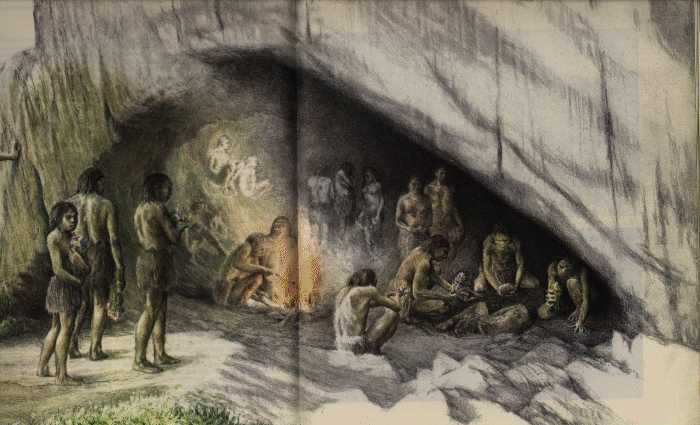 মানুষ গুহায় বসবাস করত
[Speaker Notes: শিক্ষার্থীদের প্রশ্ন করা হবে – প্রাচীনকালে মানুষ কোথায় বসবাস করত? এবং কেন?]
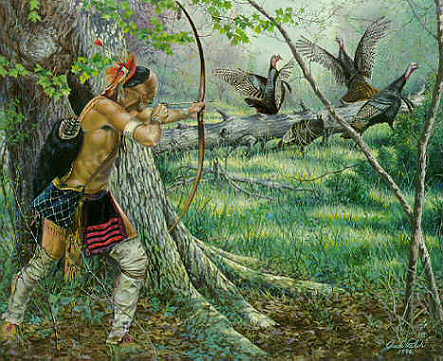 শিকার করে খাবার সংগ্রহ
[Speaker Notes: শিক্ষার্থীদের প্রশ্ন করা হবে – প্রাচীনকালে মানুষ কীভাবে খাবার সংগ্রহ করত ?]
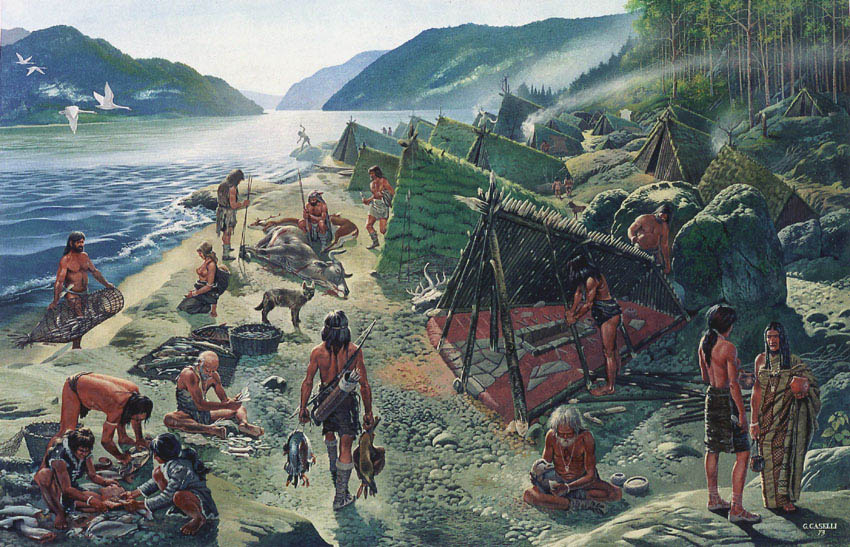 খাবারের খোঁজে এক জায়গা থেকে অন্য জায়গায় ঘুরে বেড়াত
[Speaker Notes: শিক্ষার্থীদের প্রশ্ন করা হবে – প্রাচীনকালে মানুষ খাবার সংগ্রহের জন্য কী করত?]
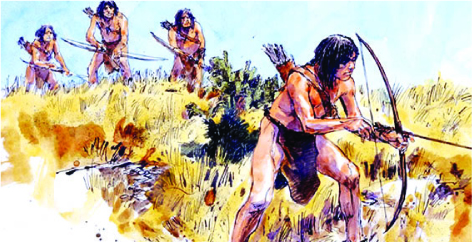 পুরুষেরা শিকার করত
[Speaker Notes: শিক্ষার্থীদের প্রশ্ন করা হবে – প্রাচীনকালে পুরুষেরা কী করত?]
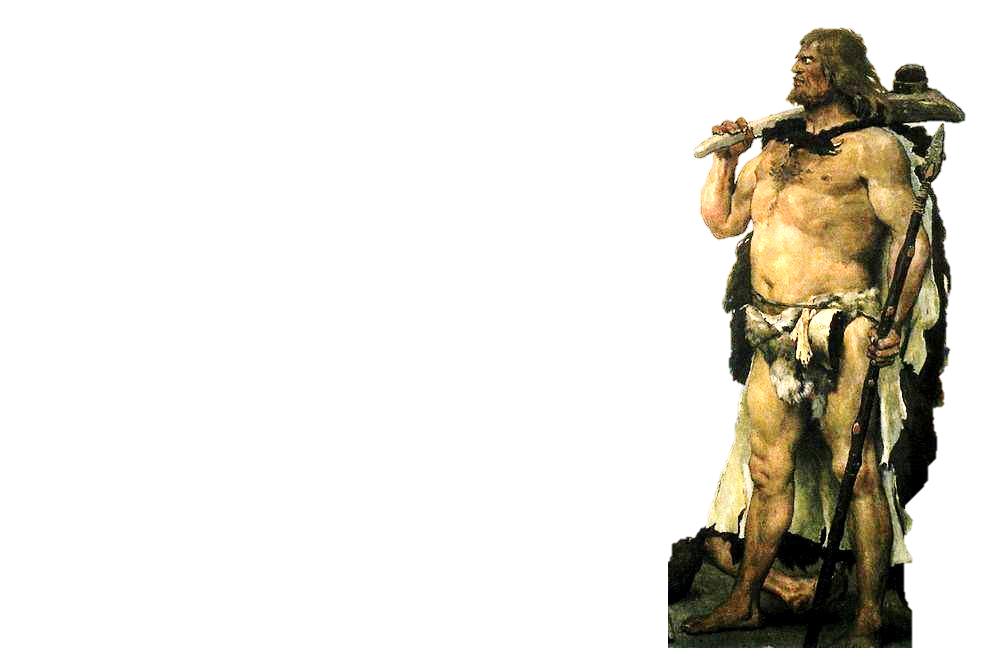 গোষ্ঠীর সবচেয়ে শক্তিশালী লোককে দলপতি বানানো হতো
[Speaker Notes: শিক্ষার্থীদের প্রশ্ন করা হবে – প্রাচীনকালে গোষ্ঠীর সবচেয়ে শক্তিশালী লোককে কী বানানো হতো?]
উদ্যান 
কৃষিভিত্তিক 
সমাজ
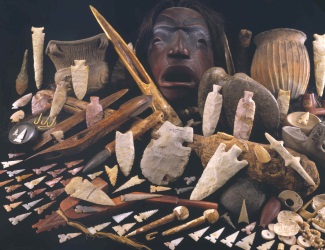 পাথরের হাতিয়ারে মাটি খুঁড়ে বীজ বোনা হতো
[Speaker Notes: শিক্ষার্থীদের প্রশ্ন করা হবে – প্রাচীনকালে পাথরের হাতিয়ার দিয়ে কী করা হতো?]
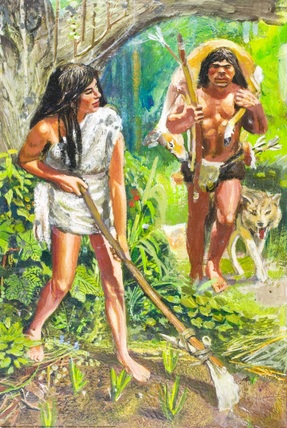 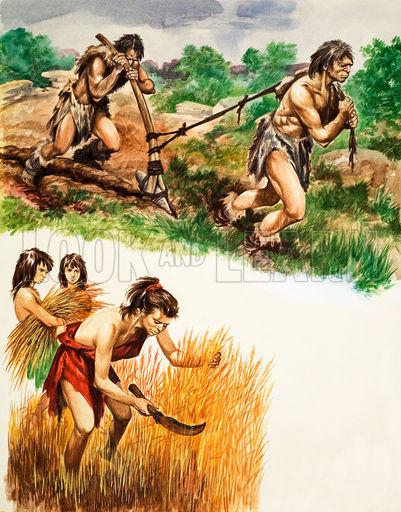 মেয়েরা কৃষিকাজ উদ্ভাবন করে
[Speaker Notes: শিক্ষার্থীদের প্রশ্ন করা হবে – কৃষিকাজের উদ্ভাবন করে কারা? এবং কিভাবে?
দৈব-চয়নের মাধ্যমে নির্বাচিত দু-একজন শিক্ষার্থী মৌখিক বা বোর্ডে লিখিতভাবে উপস্থাপন করবে । অন্যান্য শিক্ষার্থীদেরকেও উপস্থাপনের জন্য উৎসাহিত করা হবে ।]
পশুপালনভিত্তিক 
সমাজ
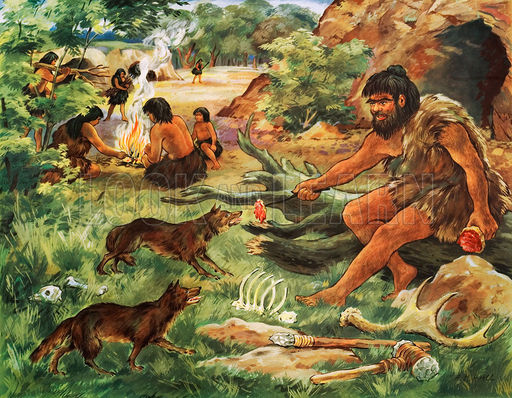 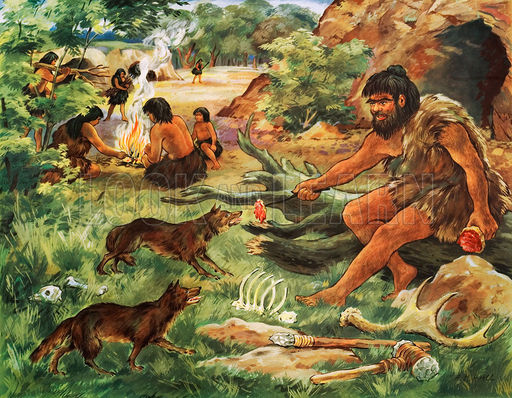 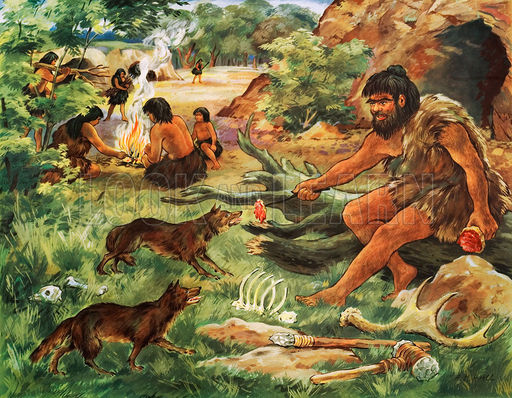 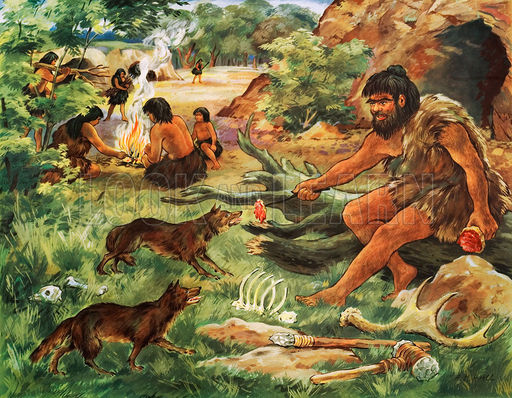 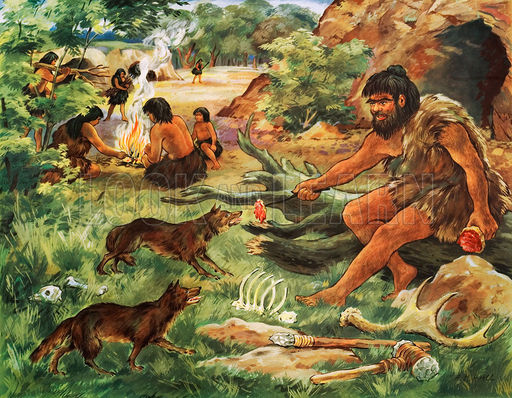 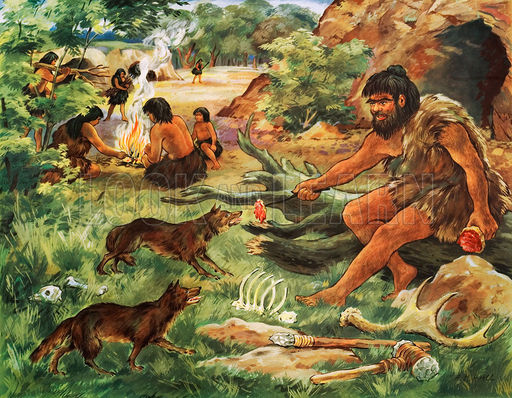 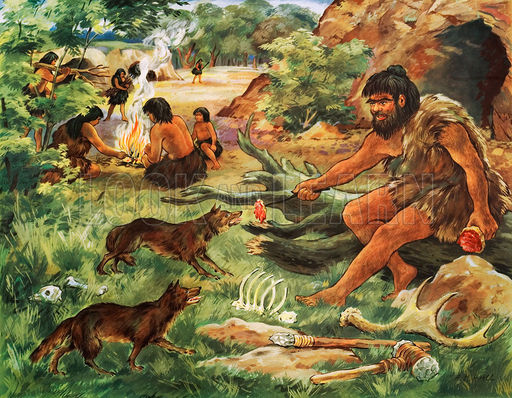 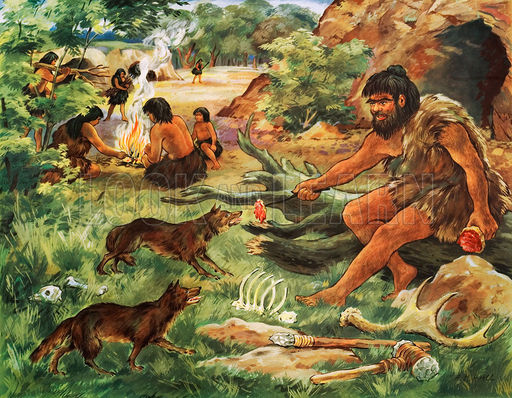 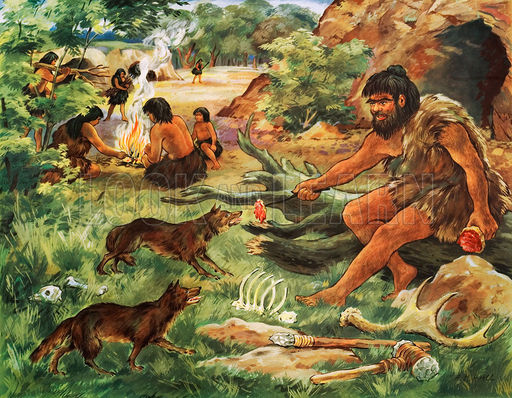 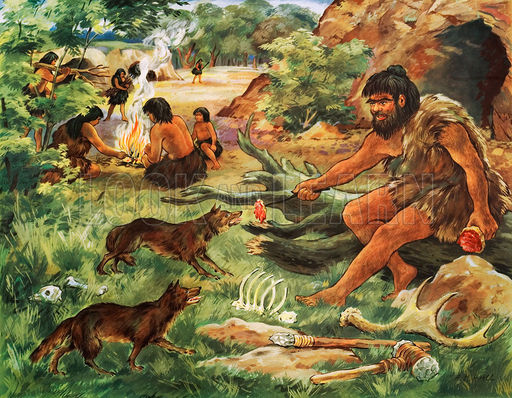 বন্য পশুকে পোষ মানায়
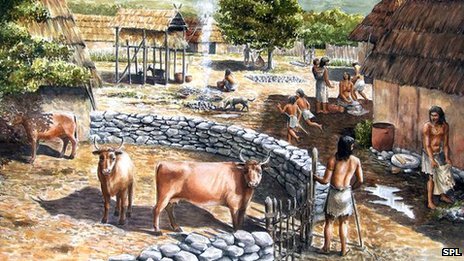 [Speaker Notes: শিক্ষার্থীদের প্রশ্ন করা হবে – ছবিগুলোতে পশুগুলোকে কী করার চেষ্টা করা হচ্ছে? এবং কেন?]
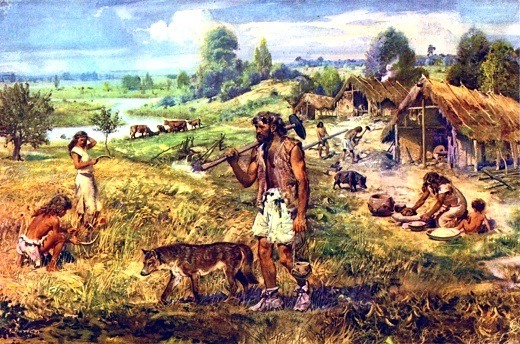 পশুর জন্য তৃণভূমির খোঁজে ঘুরে বেড়াত
[Speaker Notes: শিক্ষার্থীদের প্রশ্ন করা হবে –  প্রাচীন কালে মানুষ ঘুরে বেড়াত কেন?]
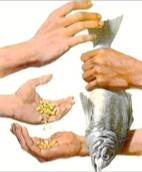 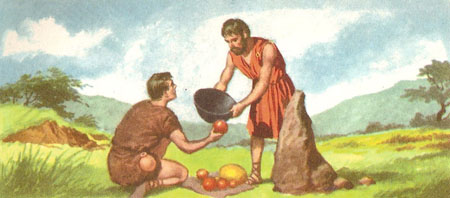 বিনিময় প্রথা আবিষ্কার
[Speaker Notes: শিক্ষার্থীদের প্রশ্ন করা হবে – ছবির লোকজন কী করছে? বিনিময় প্রথা আবিষ্কার হয় কখন? এবং কেন? 
দৈব-চয়নের মাধ্যমে নির্বাচিত দু-একজন শিক্ষার্থী মৌখিক বা বোর্ডে লিখিতভাবে উপস্থাপন করবে । অন্যান্য শিক্ষার্থীদেরকেও উপস্থাপনের জন্য উৎসাহিত করা হবে ।]
দলীয় কাজ
ক-গ্রুপ :
ডান পাশের ছবিটি কোন সমাজের ইঙ্গিত বহন করে? ব্যাখ্যা করো।
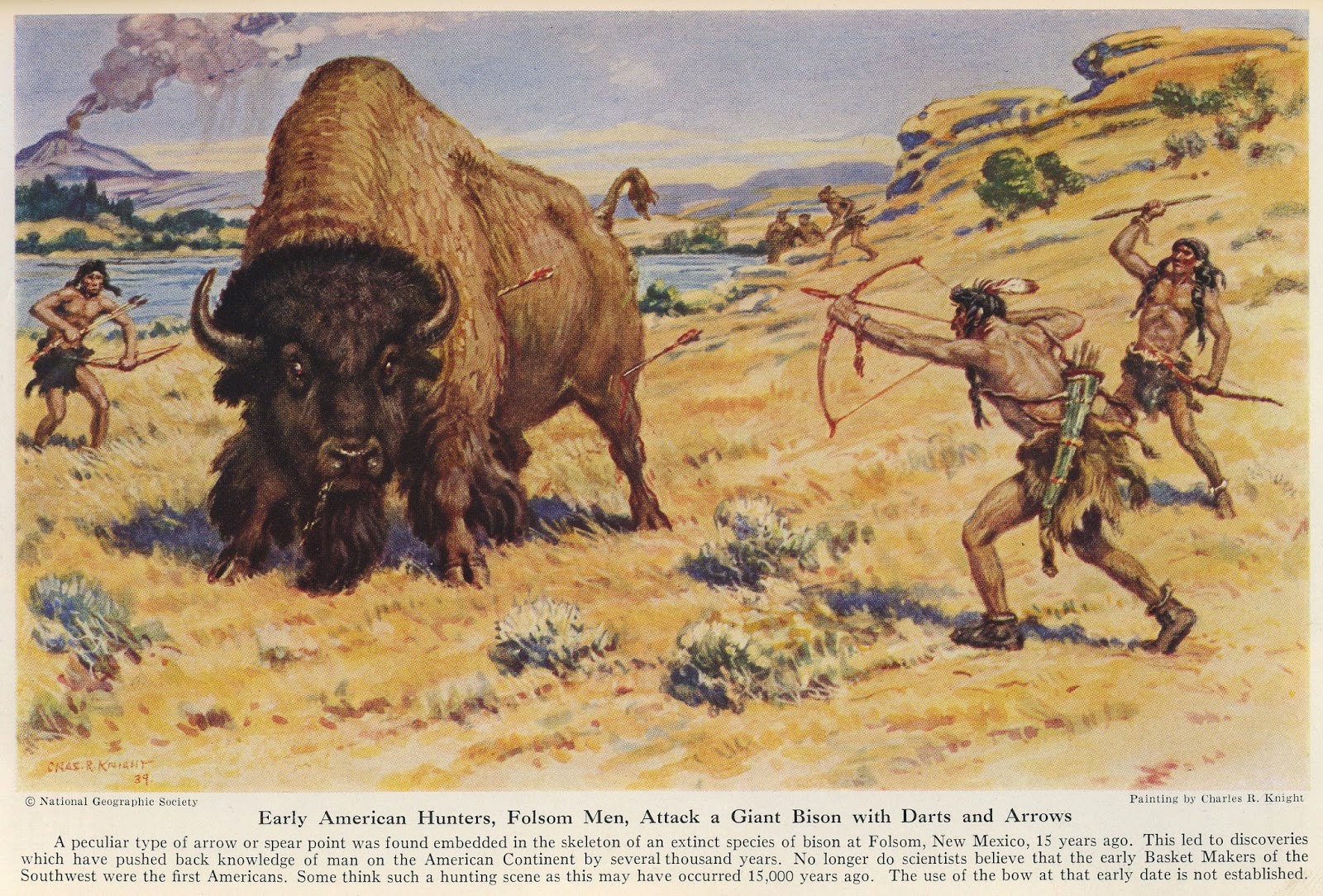 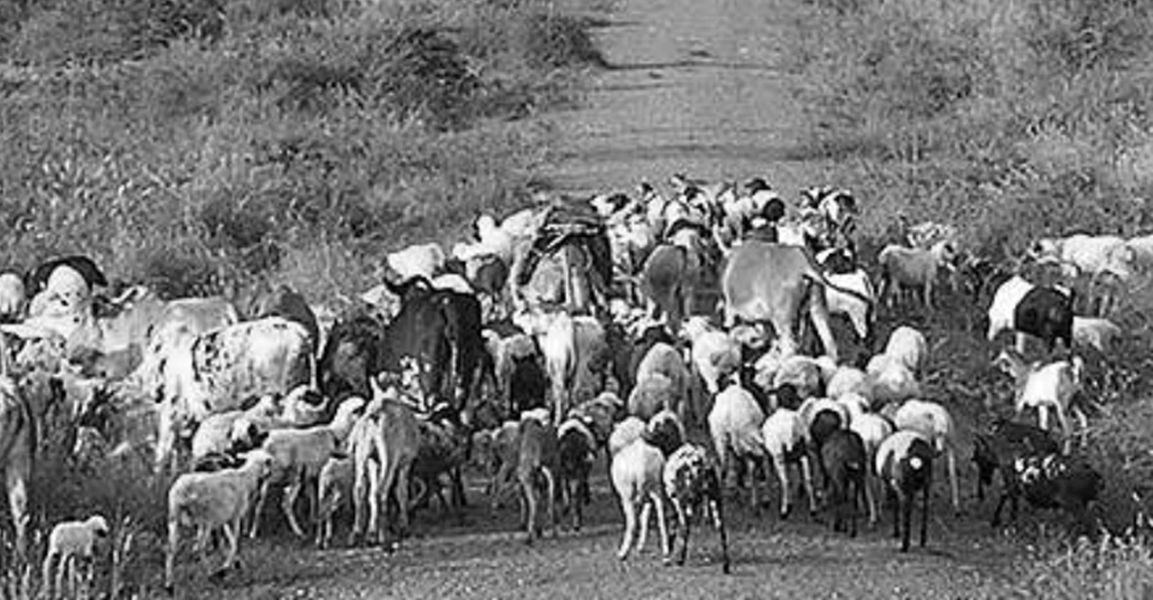 খ-গ্রুপ :
বাম পাশের ছবিতে ইঙ্গিতকারী সমাজের বৈশিষ্ট্যগুলো লেখ।
[Speaker Notes: দৈব-চয়নের মাধ্যমে নির্বাচিত দু-একটি দল মৌখিক বা বোর্ডে লিখিতভাবে উপস্থাপন করবে । অন্যান্য দলকেও উপস্থাপনের জন্য উৎসাহিত করা হবে ।]
মূল্যায়ন
১। সমাজ বিকাশের স্তর কয়টি ও কী কী?
২। কোন স্তরের মানুষ বিনিময় প্রথা 
    আবিষ্কার করে?
৩। কোন স্তরে মানুষ বন্য পশুকে পোষ মানানো 
     শুরু করে?
বাড়ির কাজ
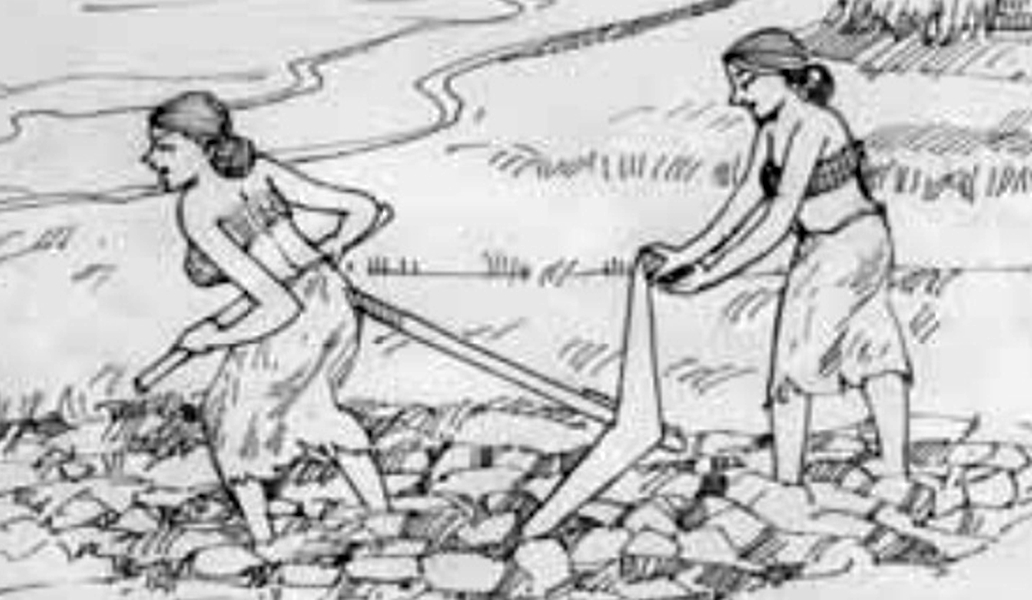 ‘চিত্রে ইঙ্গিতকারী সমাজের উদ্ভাবক মেয়েরাই’– বক্তব্যটি মূল্যায়ন করো।
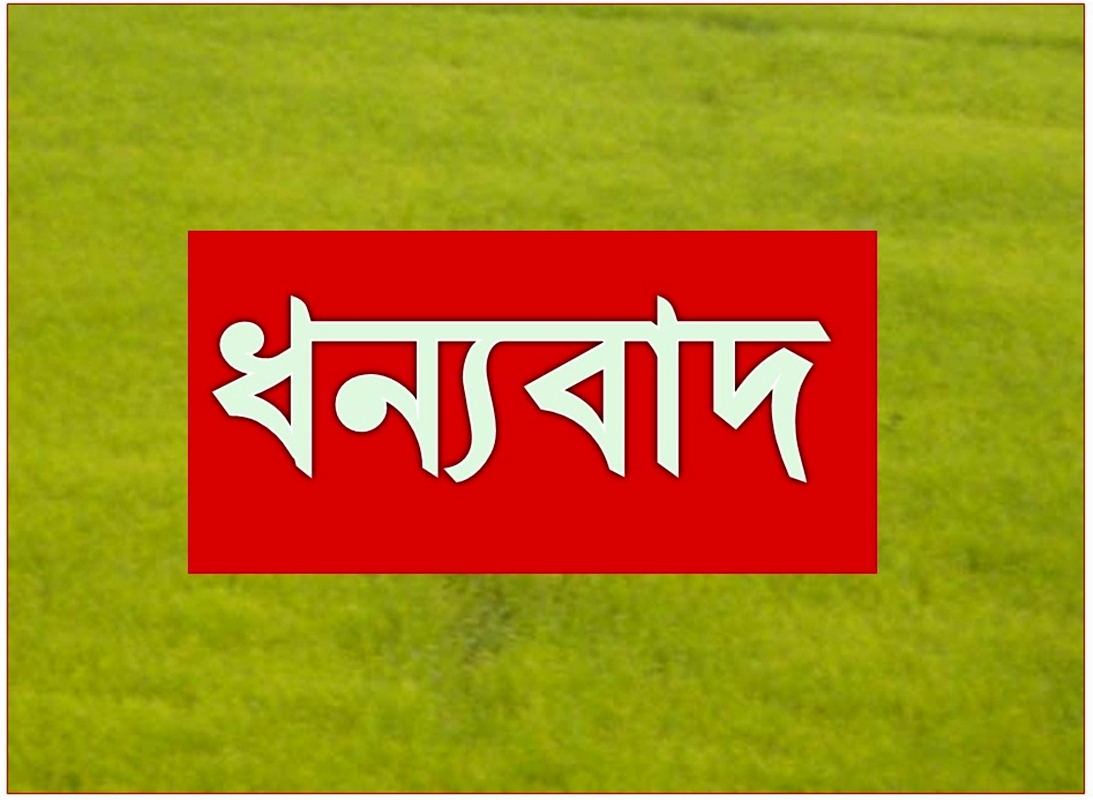 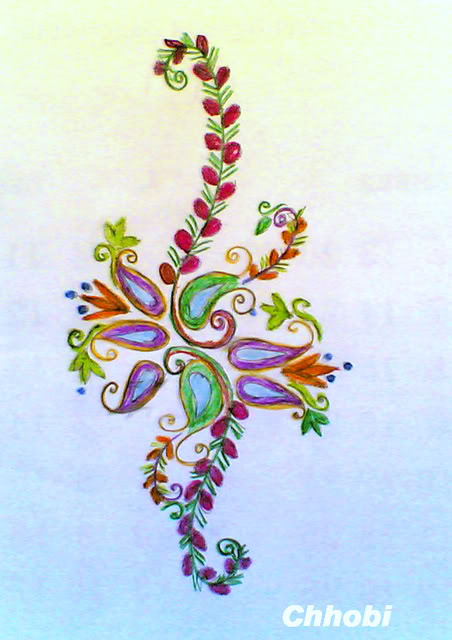 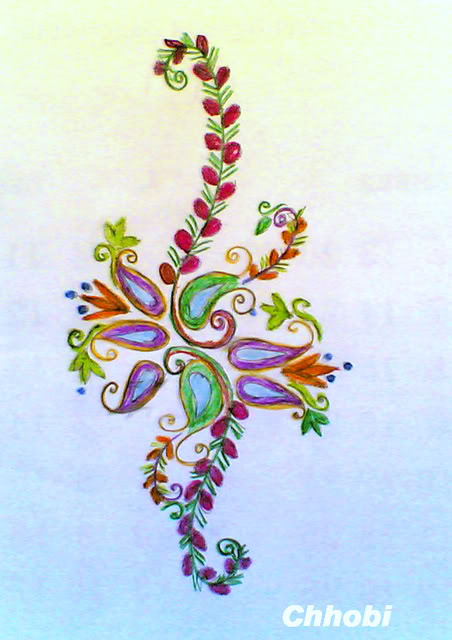 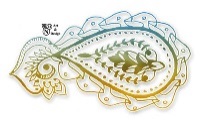 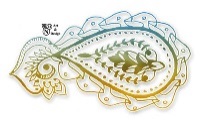 কৃতজ্ঞতা স্বীকার
শিক্ষা মন্ত্রণালয়, মাউশি, এনসিটিবি ও এটুআই-এর সংশ্লিষ্ট কর্মকর্তাবৃন্দ
এবং কন্টেন্ট সম্পাদক হিসেবে যাঁদের নির্দেশনা, পরামর্শ ও তত্ত্বাবধানে এই মডেল কন্টেন্ট সমৃদ্ধ হয়েছে তারা হলেন-
জনাব মোহাম্মদ হাবীবুল ইসলাম সুমন,
 সহকারি অধ্যাপক, টিটিসি, ময়মনসিংহ।
জনাব রফিকুল ইসলাম, 
সহকারি অধ্যাপক, টিটিসি, পাবনা।